Working with Logic App Cloud Adapters, Functions, and Storage
Stephen W. Thomas
Independent Consultant
www.StephenWThomas.com
@StephenWThomas
My Experience with Azure Integration
Service Bus messaging based solutions
API App low latency health care application
Compared to Logic Apps and BizTalk Server
End-to-end B2B EDI solution using Integration Accounts & Logic Apps
Interesting mix of BizTalk and Azure
Standard and non-standard EDI Transactions
Deployment via PowerShell
Contact Me
Stephen@StephenWThomas.com
Biggest Challenges in Azure Today?
Azure Today?
Knowing What Azure Technology To Use When
Azure Today?
Keeping Current With Azure
Azure Storage
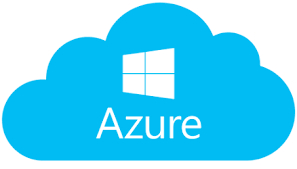 Storage Accounts 101
Years ago it was so much simpler… Now…
Deployment model- Resource Manager- Classic	
Account type- General purpose- Blob
Performance - Standard- Premium
Replication- Four options
Storage Accounts 101
Storage Accounts 101
Blob Only, LRD, Cold is the cheapest
Use pricing calculator to see prices
https://azure.microsoft.com/en-us/pricing/calculator/
Prices vary by region!  Does your storage account need a view?
P1 – 128 GB Solid Stage Drive
- East US - $19.71 (current price)
- East US 2 - $17.92 (current price)
Storage Accounts 101
Azure Functions
Azure Functions Are The Greatest Thing Since Sliced Bread?
History Lesson
Otto Frederick Rohwedder of Davenport, Iowa, United States, invented the first loaf-at-a-time bread-slicing machine in 1912
First commercial sliced bread was available in July 7, 1928
Sliced bread was shortly banned in the US in 1943 to support the war
As commercially sliced bread resulted in uniform and somewhat thinner slices, people ate more slices of bread at a time, and ate bread more frequently, because of the ease of eating another piece of bread. This increased consumption of bread and, in turn, increased consumption of spreads, such as jam, to put on the bread
Function Fundamentals
Supports JavaScript, C#, F#, as well as scripting options such as Python, PHP, Bash, Batch, and PowerShell
Serverless   
Feature rich web based editor
Azure Functions are the most Complex - Simple features of Azure
Could easily have a full day session on Functions
Function Best Practices
Avoid long running functions
Ensure they are stateless
Use queues for function to function calls
First Look at Functions
Functions in Azure Portal
Logic Apps
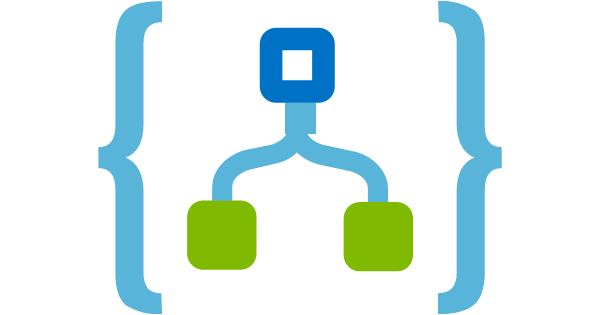 Logical Logic App Advice
Collection of API’s
Microsoft hosted
Self hosted
125+ connectors and more adding all the time
API Connections used by cloud adapters
Can view them under API Connections for a Logic App
Shared across Logic Apps if the names are the same
More obvious when using Visual Studios
Logical Logic App Tips
Accessing properties
@body('Create_blob')?['Id']
Accessing items in For Each
@{item()?['Id']}
Rename the shape right away if desired
Do not be afraid of JSON
Yes you will end up breaking a Logic App from time to time
Pick a Region and stick with it
Did you know that For-Each loops run in parallel by default?  
You can change this by editing the JSON file
Integration Accounts
Adds BizTalk-like features to Logic Apps
Maps, Schema, Partners, Agreements, and Certificates
Support for EDI, Flat File and XML
Plus Enterprise Connections to MQ and SAP
Cost for Integration Account is $1000 per account
Cost for Enterprise Connections is $800 per connection
Logic App Deployment Advice
Using Visual Studios creates an Azure Resource Managed (ARM) Template
Can more than one Logic App per ARM
Supports binding / configuration files per environment 
Use PowerShell for deployment
Dive into Logic Apps
Logic Apps in Azure Portal
Mission Critical Links
Connector list - https://docs.microsoft.com/en-us/azure/connectors/apis-list 
Handle content types - https://docs.microsoft.com/en-us/azure/logic-apps/logic-apps-content-type 
Handle errors and exceptions - https://docs.microsoft.com/en-us/azure/logic-apps/logic-apps-exception-handling 
Workflow definitions - https://docs.microsoft.com/en-us/rest/api/logic/definition-language
Lightning Clothing
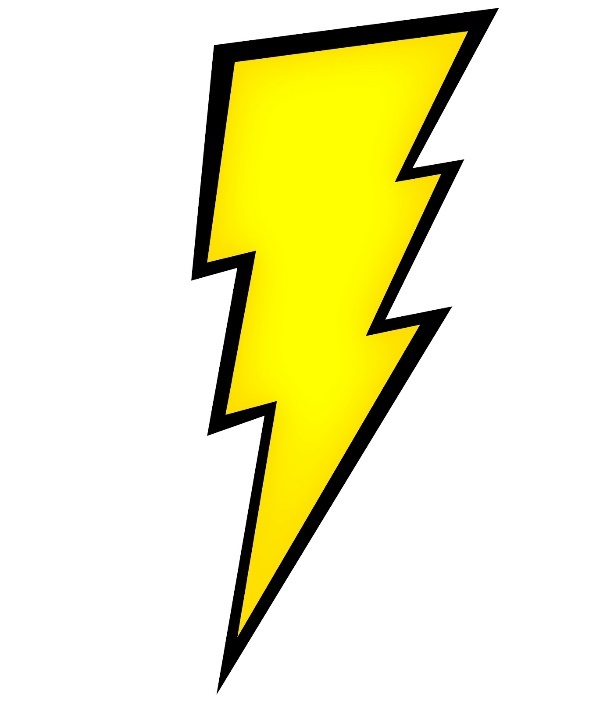 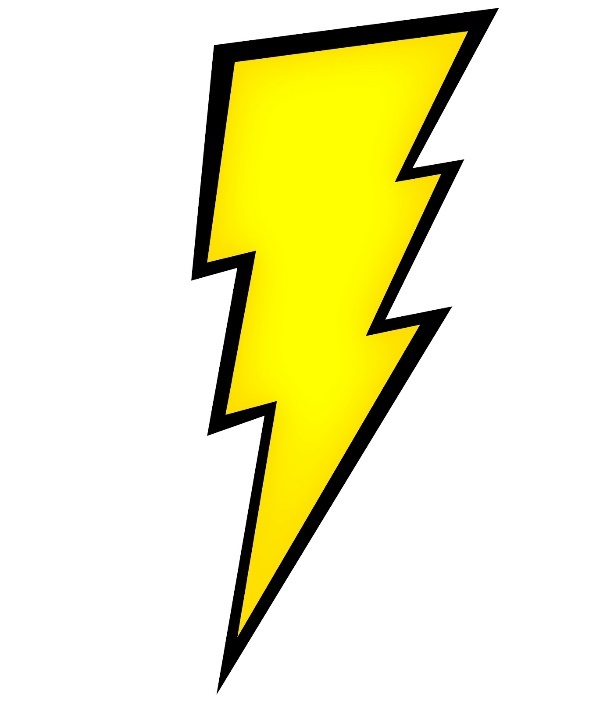 It’s Striking!
Lab
Azure Technologies Used
Scenario
Windows Azure Logic Apps
Office 365 Connector
Twilio Connector
Cognitive Services Connector
Azure Storage Connector
Functions
Storage Accounts
Cognitive Services
You work for Lighting Clothing.  
They have a team of resources that monitor social media and email, but sometimes critical negative feedback messages are not handled in a timely manner.
They need a system to monitor email messages and generate a real-time text message when an email is received with negative feedback.
Lab
Office 365 Account
Twilio Account
We can all share the same account by setting a unique Subject
Or use your own email
Send me your phone number so I can register it
Or use your own API key
Questions, Comments, Lab Feedback
Stephen@StephenWThomas.com